小学２年生 かん字
光村図書（上）
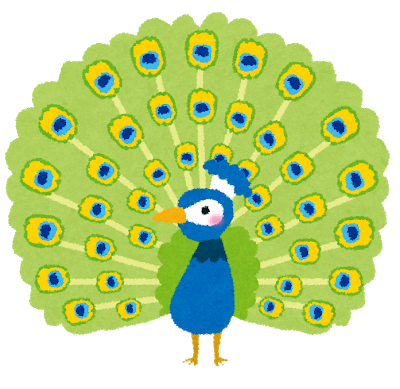 クリックするとこたえがでます。
ばんごうは、きょうかしょにでてくるじゅんです。
〇こんな　もの、見つけたよ
〇ふきのとう
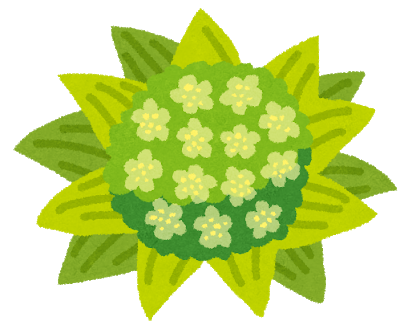 〇あったらいいな、こんなもの
〇図書館たんけん
〇夏が　いっぱい
〇春が　いっぱい
〇お気に入りの本をしょうかいしよう
〇日記を　書こう
〇ミリーのすてきなぼうし
〇ともだちは　どこかな
〇ことばで　みちあんない
〇たんぽぽの　ちえ
〇みの回りのものを読もう
〇かんさつ名人に　なろう
〇書いたら　見直そう
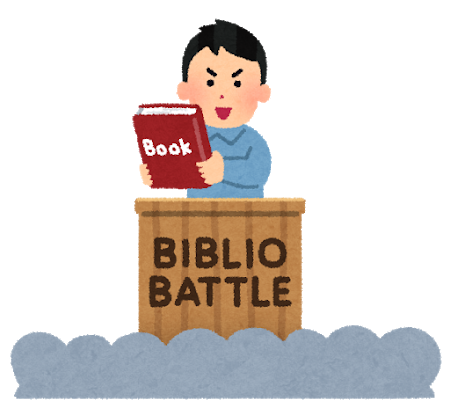 〇同じ　ぶぶんを　もつ　かん字
〇どうぶつ園の　じゅうい
〇スイミー
〇ことばあそびを　しよう
〇メモを　とる　とき
〇なかまのことばと　かん字
ふきのとう
1
読む
よ
ふきのとう
2
音読
おん　どく
ふきのとう
3
雪
ゆき
ふきのとう
4
声
こえ
ふきのとう
5
言う
い
ふきのとう
6
行く
い
ふきのとう
7
みなみ
南
図書館たんけん
8
図書館
と
しょ
かん
図書館たんけん
9
こん虫
ちゅう
図書館たんけん
10
書く
か
図書館たんけん
11
おり方
かた
図書館たんけん
12
絵
え
図書館たんけん
13
知る
し
春が　いっぱい
14
春
はる
春が　いっぱい
15
生える
は
日記を　書こう
16
思い
おも
出す
だ
日記を　書こう
17
日記
にっ　き
日記を　書こう
18
日曜日
にち
よう
び
日記を　書こう
19
ひき肉
にく
ともだちは　どこかな
20
話す
はな
ともだちは　どこかな
21
聞く
き
ともだちは　どこかな
22
音声
おん
せい
たんぽぽの　ちえ
23
黄色い
き
いろ
たんぽぽの　ちえ
24
黒
くろ
たんぽぽの　ちえ
25
太らせる
ふと
たんぽぽの　ちえ
26
わた毛
げ
たんぽぽの　ちえ
27
高い
たか
たんぽぽの　ちえ
28
風
かぜ
たんぽぽの　ちえ
29
晴れる
は
たんぽぽの　ちえ
30
しめり気
け
たんぽぽの　ちえ
31
多い
おお
たんぽぽの　ちえ
32
あたら
新しい
たんぽぽの　ちえ
33
かんが
考える
たんぽぽの　ちえ
34
一行目
いち　ぎょう　め
かんさつ名人に　なろう
35
名人
めい　じん
かんさつ名人に　なろう
36
生きもの
い
かんさつ名人に　なろう
37
かたち
形
かんさつ名人に　なろう
38
からだ
体
かんさつ名人に　なろう
39
長さ
なが
かんさつ名人に　なろう
40
方こう
ほう
かんさつ名人に　なろう
41
ちか
近づける
かんさつ名人に　なろう
42
同じ
おな
同じぶぶんを　もつかん字
43
今
いま
同じぶぶんを　もつかん字
44
会社
かい
しゃ
同じぶぶんを　もつかん字
45
小刀
こ
がたな
同じぶぶんを　もつかん字
46
切れる
き
同じぶぶんを　もつかん字
47
町内
ちょう ない
同じぶぶんを　もつかん字
48
店
みせ
同じぶぶんを　もつかん字
49
姉
あね
同じぶぶんを　もつかん字
50
いもうと
妹
同じぶぶんを　もつかん字
51
線
せん
同じぶぶんを　もつかん字
52
汽車
き
しゃ
同じぶぶんを　もつかん字
53
海
うみ
スイミー
54
さかな
魚
スイミー
55
広い
ひろ
スイミー
56
名前
な
まえ
スイミー
57
元気
げん　 き
スイミー
58
水中
すい ちゅう
スイミー
59
岩
いわ
スイミー
60
食べる
た
スイミー
61
教える
おし
スイミー
62
ひかり
光
メモを　とるとき
63
家
いえ
メモを　とるとき
64
池
いけ
こんなもの、見つけたよ
65
組み
く
立て
た
こんなもの、見つけたよ
66
後ろ
うし
こんなもの、見つけたよ
67
数
かず
こんなもの、見つけたよ
68
丸
まる
こんなもの、見つけたよ
69
点
てん
こんなもの、見つけたよ
70
会話
かい
わ
こんなもの、見つけたよ
71
買う
か
あったらいいな、こんなもの
72
引き
ひ
出す
だ
あったらいいな、こんなもの
73
羽
はね
あったらいいな、こんなもの
74
雲
くも
夏が　いっぱい
75
夏
なつ
お気に入りの本を　しょうかいしよう
76
店長
てん ちょう
お気に入りの本を　しょうかいしよう
77
公園
こう　えん
ミリーの　すてきなぼうし
78
通る
とお
ミリーの　すてきなぼうし
79
九万
きゅう　まん
ミリーの　すてきなぼうし
80
足りる
た
ミリーの　すてきなぼうし
81
空っぽ
から
ミリーの　すてきなぼうし
82
あたま
頭
ミリーの　すてきなぼうし
83
来る
く
ミリーの　すてきなぼうし
84
とり
鳥
ミリーの　すてきなぼうし
85
歌
うた
ことばで　みちあんない
86
会う
あ
ことばで　みちあんない
87
分かる
わ
ことばで　みちあんない
88
二回
に　かい
みの回りのものを読もう
89
みの
回り
まわ
書いたら、見直そう
90
見直す
み　なお
書いたら、見直そう
91
手紙
て
がみ
書いたら、見直そう
92
遠足
えん
そく
書いたら、見直そう
93
友だち
とも
どうぶつ園の　じゅうい
94
朝
あさ
どうぶつ園の　じゅうい
95
顔
かお
どうぶつ園の　じゅうい
96
大切
たい　せつ
どうぶつ園の　じゅうい
97
毎日
まい　にち
どうぶつ園の　じゅうい
98
当てる
あ
どうぶつ園の　じゅうい
99
あいだ
間
どうぶつ園の　じゅうい
100
お昼
ひる
どうぶつ園の　じゅうい
101
半分
はん　ぶん
どうぶつ園の　じゅうい
102
三人
さん　にん
どうぶつ園の　じゅうい
103
電話
でん　 わ
どうぶつ園の　じゅうい
104
後
あと
どうぶつ園の　じゅうい
105
人間
にん　げん
どうぶつ園の　じゅうい
106
外
そと
ことばあそびを　しよう
107
楽しむ
たの
ことばあそびを　しよう
108
数え歌
かぞ
うた
ことばあそびを　しよう
109
親しむ
した
なかまのことばと　かん字
110
親
おや
なかまのことばと　かん字
111
父
ちち
なかまのことばと　かん字
112
母
はは
なかまのことばと　かん字
113
兄
あに
なかまのことばと　かん字
114
おとうと
弟
なかまのことばと　かん字
115
午前
ご
ぜん
なかまのことばと　かん字
116
午後
ご
ご
なかまのことばと　かん字
117
夜
よる
なかまのことばと　かん字
118
教科
きょう か
なかまのことばと　かん字
119
国語
こく　 ご
なかまのことばと　かん字
120
算数
さん　すう
なかまのことばと　かん字
121
生活
せい　かつ
なかまのことばと　かん字
122
音楽
おん　がく
なかまのことばと　かん字
123
図工
ず　こう
なかまのことばと　かん字
124
体育
たい　いく